New Title IX Requirements and 
Policy ACA
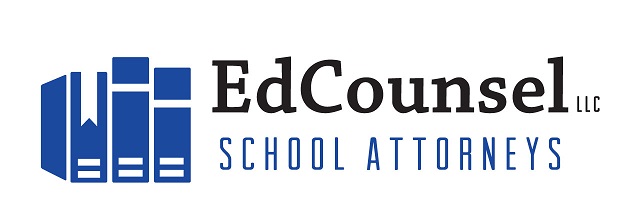 New Title IX Regulations
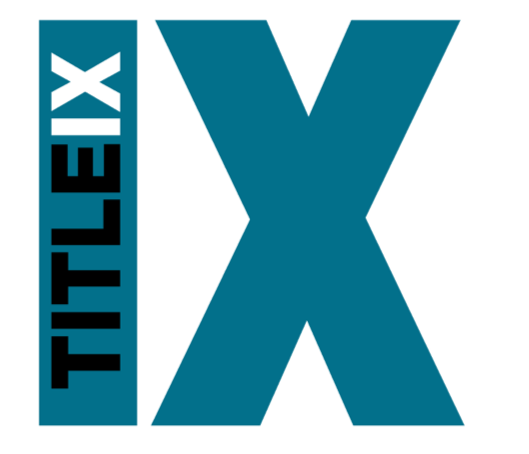 Effective August 14, 2020
Numerous procedural changes
District will need to adopt policy ACA or “Sexual Harassment under Title IX”.
Basic Steps Outlined in the New Regulations
District or school receives actual knowledge of conduct that may constitute sexual harassment.
District-level or school-based Title IX Coordinator meets with alleged victim to discuss supportive measures and the process for filing a formal complaint.
Investigator leads the investigation after the formal complaint is in place and written notice is given to the involved individuals and their parents/guardians.
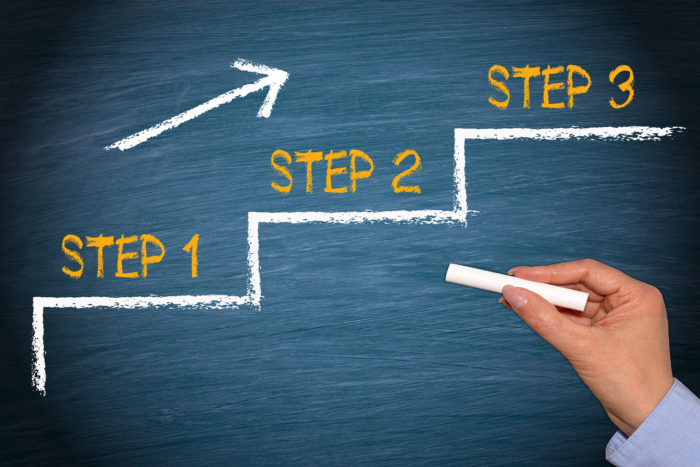 Select Definitions
Actual Knowledge – Notice of sexual harassment under Title IX or notice of allegations of sexual harassment under Title IX to the district's Title IX coordinator or to any district official who has the authority to institute corrective measures on behalf of the district or to any employee of the district, except where the only district official or employee with actual knowledge is also the respondent.
Select Definitions
Formal Complaint – A document or electronic submission filed by the complainant or signed by the Title IX coordinator alleging sexual harassment under Title IX against a respondent and requesting that the district investigate the allegations.   When a complainant files a formal complaint, the document or electronic submission must have the complainant's physical or digital signature or otherwise indicate the complainant's identity.   A formal  complaint may be filed only by a complainant participating in or attempting to participate in the district's education programs or activities.
Select Definitions
Informal Resolution Process – Alternative dispute resolution methods designed to resolve allegations of sexual harassment without completing the formal complaint process. The purpose of the process is to restore or preserve equal access to the district's education programs or activities for all parties. Such a process may be offered by the Title IX coordinator after a formal complaint has been filed and after consultation with the district's attorney as to whether an informal resolution process will be sufficient to meet the district's Title IX obligations.
Select Definitions
Sexual harassment under Title IX is conduct on the basis of sex within the scope of the district's education programs or activities that satisfies one or more of the following:
An employee of the district conditioning the provision of an aid, benefit or service of the district on an individual's participation in unwelcome sexual conduct; 
Unwelcome conduct determined by a reasonable person to be so severe, pervasive and objectively offensive that it effectively denies a person equal access to the district's education program or activity; or 
"Sexual assault" as defined in 20 U.S.C. 1092(f)(6)(A)(v), "dating violence" as defined in 34 U.S.C. 12291(a)(10), "domestic violence" as defined in 34 U.S.C. 12291(a)(8) or "stalking" as defined in 34 U.S.C. 12291(a)(30).
Select Definitions
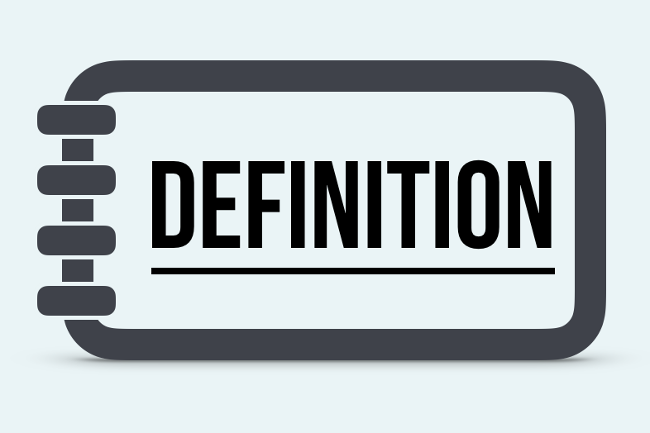 Sexual assault is an offense classified as forcible or nonforcible sex offense under the uniform crime reporting system of the Federal Bureau of Investigation.
Select Definitions
Sexual offenses are any sexual act directed against another person, without consent of the victim, including instances where the victim is incapable of giving consent, and unlawful sexual intercourse. This includes rape, sodomy, sexual assault with an object, fondling, incest, statutory rape, and failure to register as a sex offender.
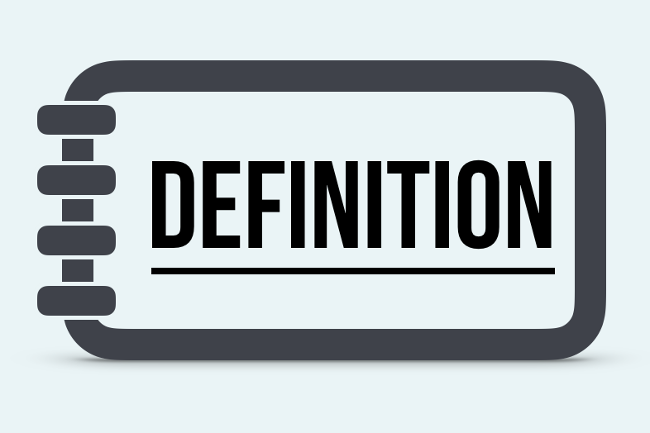 Select Definitions
Dating violence is violence committed by a person who is or has been in a social relationship of a romantic or intimate nature with the victim. The existence of such a relationship shall be determined based on a consideration of the following factors: 
The length of the relationship
The type of relationship
The frequency of interaction between                                                       the persons involved in the                                                         relationship.
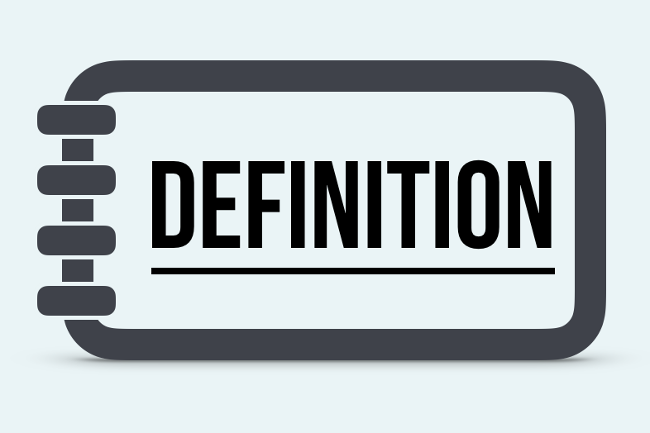 Select Definitions
Domestic violence is a felony or misdemeanor crime of violence committed by:
A current or former spouse or intimate partner of the victim, by a person with whom the victim shares a child in common;
A person who is cohabitating with or has cohabitated with the victim as a spouse or intimate partner;
A person similarly situated to a spouse of the victim under the domestic or family violence laws of Missouri; or
Any other person against an adult or youth victim who is protected from that person’s acts under the domestic or family violence laws of Missouri.
Select Definitions
Stalking is engaging in a course of conduct directed at a specific person that would cause a reasonable person to:
Fear for his or her safety of others; or
Suffer substantial emotional distress.
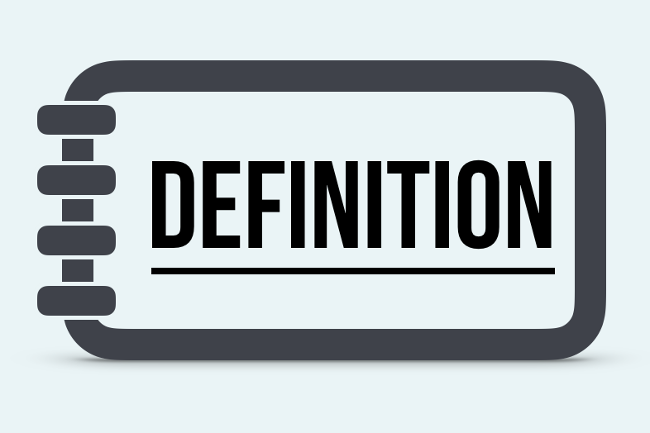 Schools Must . . .
Provide for the “prompt and equitable” resolution of student and employee complaints.
Treat complainants and respondents equitably. 
Require an objective evaluation of all relevant evidence. 
Require that Title IX Coordinator, Investigator, Decision-maker, or any other key player have no conflicts of interest or bias for or against complainants or respondents, and that all such individuals receive specified professional development.
Include a presumption of innocence for respondents.
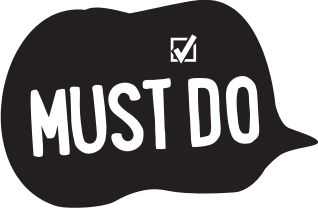 Schools Must . . .
Include a presumption of innocence for respondents. 
Designate reasonably prompt time-frames for resolution and the range of possible disciplinary actions. 
Use either the “preponderance of the evidence” or “clear and convincing” standard and apply it equally to employee and student complaints.
Provide complainant and respondent (and their parents/guardians) an equal opportunity to review any evidence obtained that is directly related to the allegations raised in a formal complaint. 
Address certain other procedural steps enumerated at 34 C.F.R. § 106.45 of the new regulations.
Roles and Responsibilities
Investigator gathers and reviews evidence, and prepares an investigative report; the involved individuals and their parents/guardians review and respond to the report.
Decision-maker provides opportunity for involved individuals and their parents/guardians to prepare written questions to be answered by the other side. 
Decision-maker reviews all materials and makes a written responsibility determination – an impartial determination as to whether the alleged conduct occurred – including sanctions.
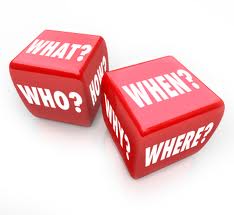 Identify the Roles
Since multiple individuals are needed to fill the roles in the process, it is important to establish the roles at the onset.
Title IX Coordinator can be the investigator.
Decision-maker must be someone other than the Title IX Coordinator or Investigator.
Appeal decision-maker cannot be the same person as the decision-maker, the investigator, or Title IX Coordinator.
Title IX has specific training requirements for individuals filling these roles, which will be covered by this training.
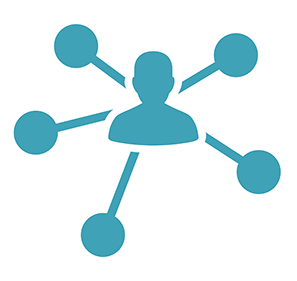 Reporting Requirements
Any person may report sexual harassment regardless of whether the person is the alleged victim(complainant).  
However, Board members and employees must immediately report to the Title IX coordinator any incident or behavior that could constitute sexual harassment or retaliation in accordance with this policy. 
Reports may be made at any time, including during nonbusiness hours, by using the telephone number, email address or office address listed below.
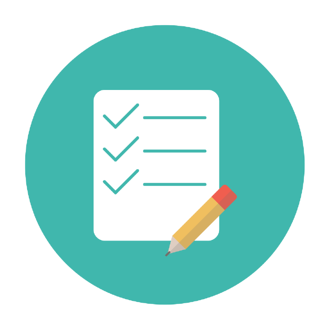 Intake and Classification of Reports
The Title IX coordinator will receive and review all reports of sexual harassment even if a formal complaint has not been filed.   
If the Title IX coordinator determines that the report concerns conduct that does NOT involve sexual harassment under Title IX as that term is defined in this policy or did not occur in the district's education program or activity, the Title IX coordinator will use the grievance process in policy AC or forward the complaint to the individual responsible for implementing policy AC.
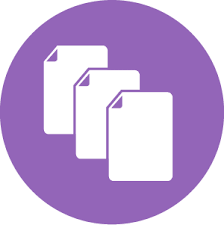 Basic Steps
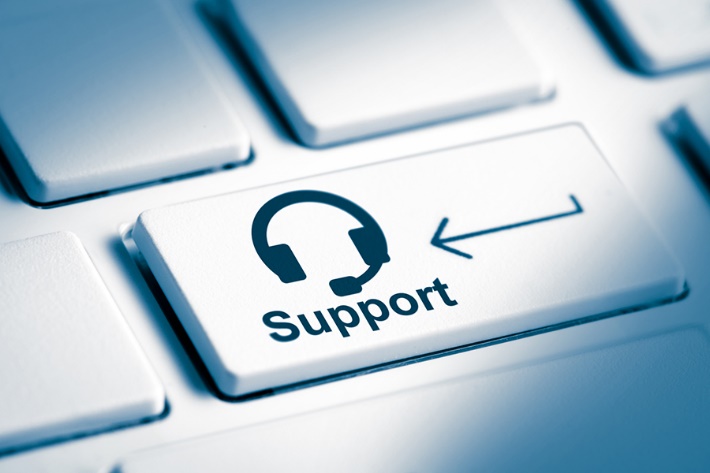 If a school has actual knowledge of sexual harassment allegations, the school must respond promptly and in a manner that is not deliberately indifferent (i.e., not “clearly unreasonable in light of the known circumstances”).
A school must offer “supportive measures” to the alleged victim (complainant) and follow a grievance process that meets certain minimum requirements before imposing discipline or other actions that are not supportive measures against an alleged perpetrator (respondent).
A school may not continue with the grievance process in the absence of a formal complaint.
Supportive Measures
Supportive Measures are non-disciplinary, non-punitive individualized services offered as appropriate, as reasonably available, and without fee to the complainant or respondent before or after filing a formal complaint or where no formal complaint is filed. 
Designed to restore or preserve equal access to the district’s education program or activity without unreasonably burdening the other party, including measures designed to protect the safety of all parties or the district’s educational environment, or deter sexual harassment.
If the District does not provide complainant with supportive                          measures, the District must document the reasons why                                        such response was not clearly unreasonable in light                              of the known circumstances.
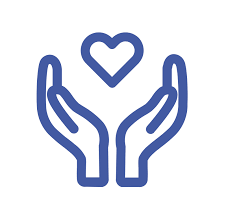 Supportive Measures (cont.)
Supportive Measures may include:
Counseling
Extensions of deadlines or other course-related adjustments
Modifications of work or class schedules
Campus escort services
Mutual restrictions on contact between parties
Changes in work or housing locations
Leaves of absence
Increased security or monitoring of certain areas of the campus
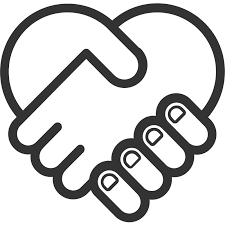 Removal of Respondent
The district is not precluded from removing a Respondent from the education program or activity on an emergency basis, provided that the district:
Undertakes an individualized safety risk and analysis
Determine that an immediate threat to the physical health or safety of any student or other individual rising from the allegations of sexual harassment justifies removal; and
Provides the Respondent with notice and an opportunity to challenge the decision immediately following the removal. 
The requirement of supportive measures does not preclude the district from placing an employee on administrative leave during the grievance process.
Keep in mind disciplinary requirements under policy and state law as you work through this process.
Procedures Prior to or without a Formal Complaint
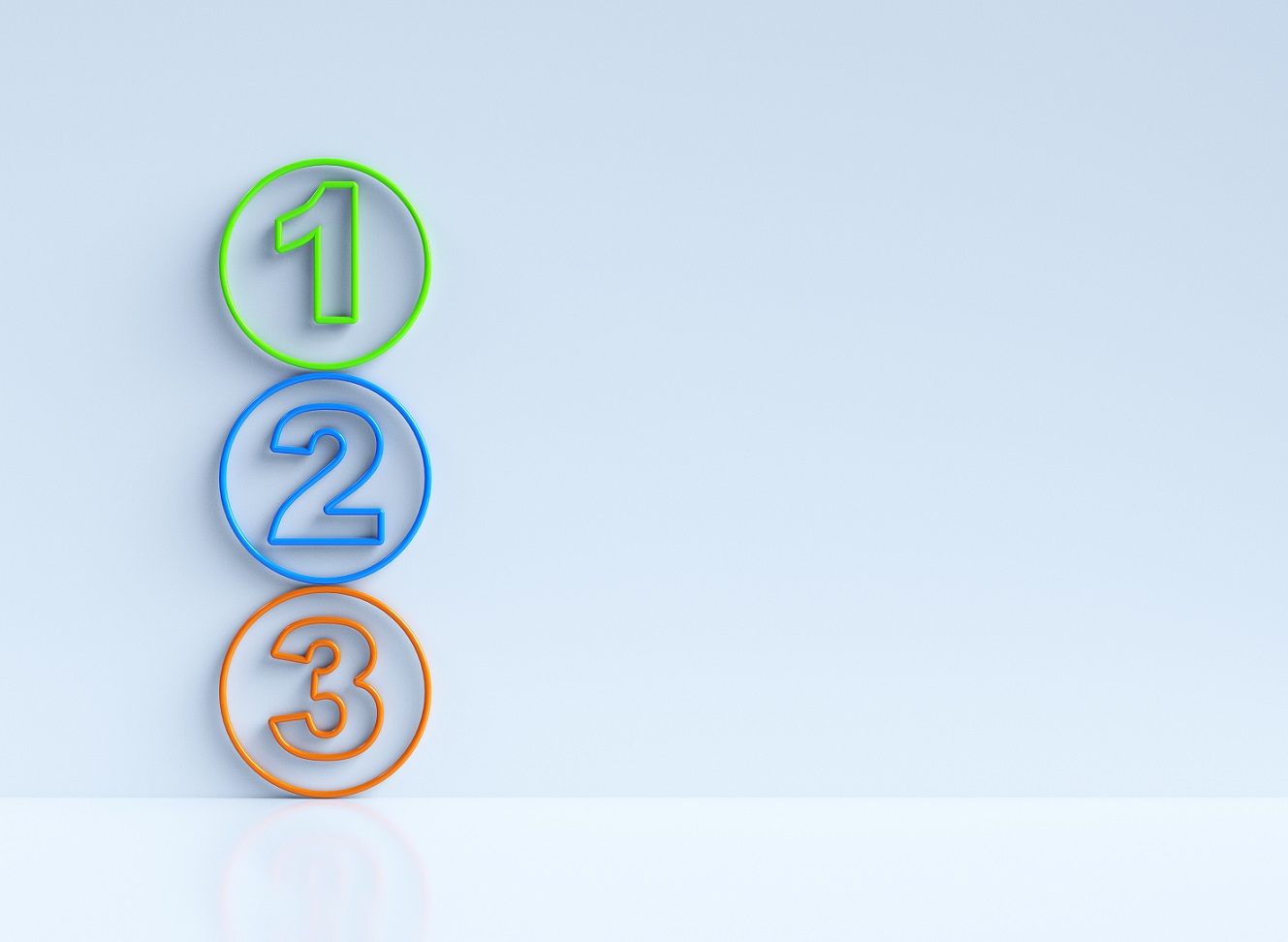 When the Title IX coordinator has actual knowledge of an allegation of sexual harassment under Title IX in an education program or activity of the district, the Title IX coordinator will promptly contact the complainant and:
Provide information about the supportive measures available to the complainant and inform the complainant that he or she may receive supportive measures without filing a formal complaint.
Consider the complainant's wishes with respect to supportive measures and implement appropriate supportive measures.
Explain to the complainant the process for filing a formal complaint.
In Absence of Formal Complaint
If no formal complaint is filed by the complainant or signed by the Title IX coordinator, no disciplinary action will be taken against the respondent on the grounds of sexual harassment under Title IX.
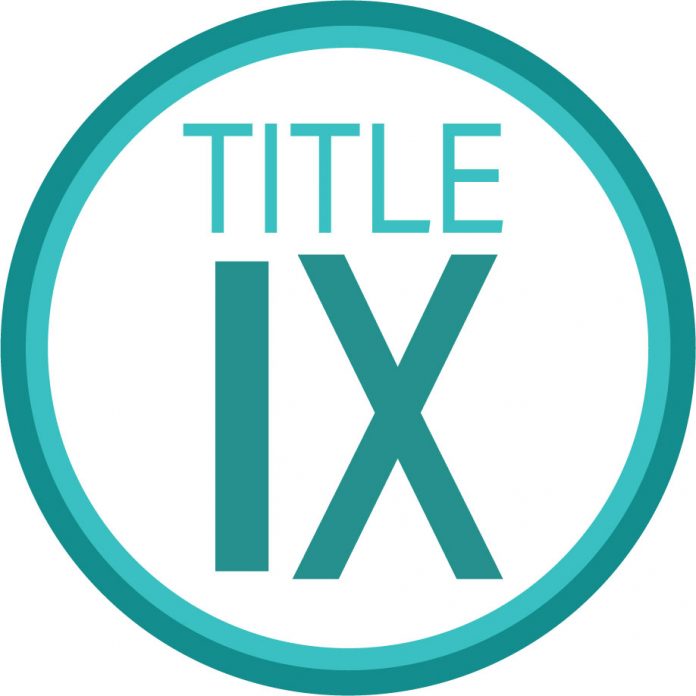 The Formal Complaint Process
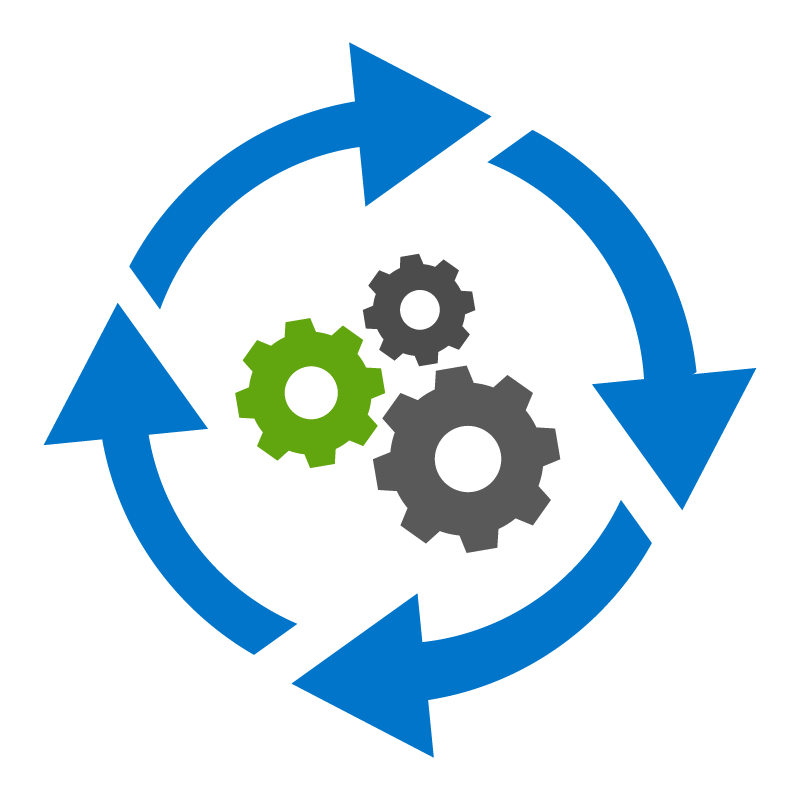 The complainant may file a formal complaint or choose not to file a formal complaint and simply receive the supportive measures.
If the complainant does not file a formal complaint, the Title IX coordinator may sign a formal complaint initiating the grievance process. 
The Title IX coordinator will do so only if initiating the grievance process against the respondent  is  not clearly unreasonable in light of the known circumstances.
Confidentiality
The district must keep confidential (except as permitted by FERPA, as required by law, or to carry out the purpose of Title IX) the identity of any individual who has made a report or filed a formal complaint, including:
Any individual who has made a report or filed a formal complaint
A complainant
An individual who has been reported to be the perpetrator of sexual harassment
A respondent
Any witness.
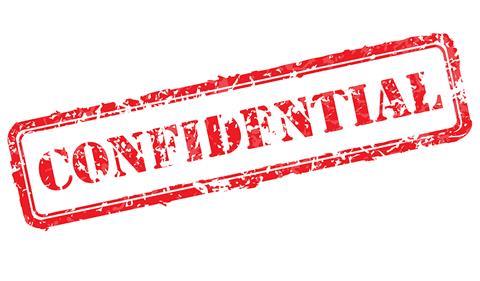 Title IX Grievance Process upon Filing of a Formal Complaint
The district's grievance process will provide a prompt and equitable resolution of complaints and will: 
Treat complainants and respondents equitably by providing remedies to a complainant where a determination of responsibility for sexual harassment has been made against the respondent;
Comply with Title IX regulations before imposing any disciplinary sanctions or other actions that are not supportive measures against a respondent; 
Require a decision-maker to objectively evaluate all relevant evidence, including both inculpatory and exculpatory evidence, and not make credibility determinations based on a person's status as a complainant, respondent or witness; 
Require that all Title IX coordinators, investigators, those responsible for facilitating informal resolution processes and decision-makers not have a conflict of interest or bias for or against complainants or respondents generally or an individual complainant or respondent;
Title IX Grievance Process upon Filing of a Formal Complaint (cont.)
Presume that the respondent is not responsible for the conduct until a determination of responsibility is made at the conclusion of the grievance process; 
Follow stated timelines unless the district temporarily delays the grievance process for good cause (including, but not limited to, the absence of a party, a party's advisor, or a witness; concurrent law enforcement activity; or the need for language assistance or accommodation of a disability) and notify the parties in writing of the reason for a delay, if any; and 
Not require, allow, rely upon or otherwise use questions or evidence that constitutes, or seeks disclosure of, information protected under a legally recognized privilege unless the person holding such privilege has waived the privilege.
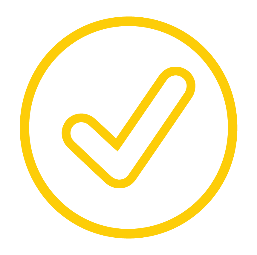 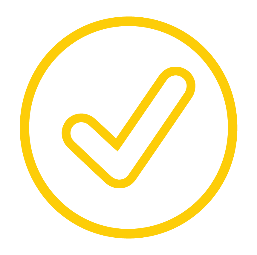 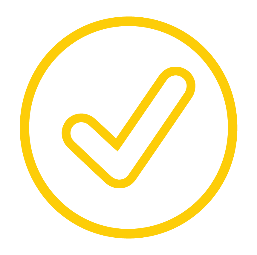 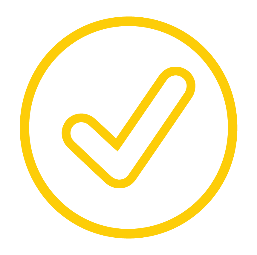 Notice to the Parties
When the complainant files a formal complaint, written notice will be provided to all known parties and will include: 
Notice of the grievance process, including any informal resolution process that is available and the timeline for such process.
Notice of the allegations of sexual harassment under Title IX made by the complainant with sufficient details known at the time and with sufficient time to allow the respondent to prepare before the initial interview. At a minimum, the details will include the identities of the parties involved in the incident, if known, the conduct and the date and location of the alleged incident if known.
A statement that the respondent is presumed not responsible for the conduct and that a determination of responsibility will be made at the conclusion of the grievance process.
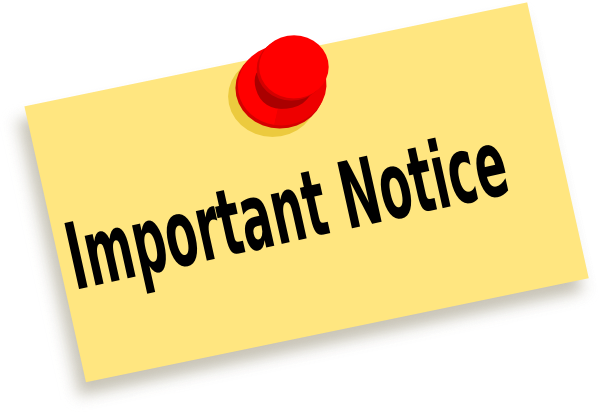 Notice to the Parties (cont.)
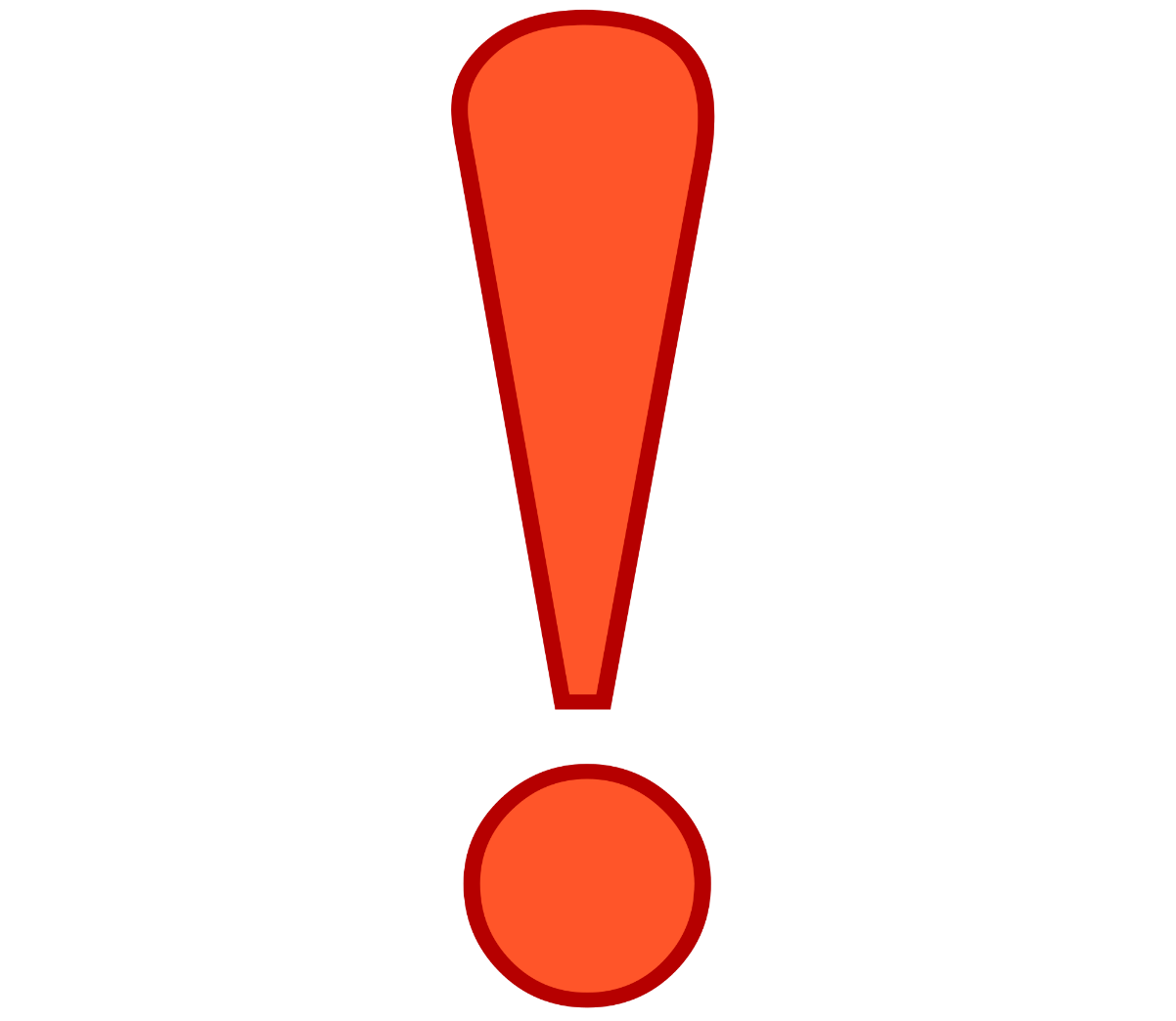 A statement that parties may have an advisor of their choice, who may be an attorney.
A statement that the parties and their advisors will have an equal opportunity to inspect and review any evidence that is directly related to the allegations raised in the formal complaint, including evidence upon which the district does not intend to rely, so that each party can meaningfully respond to the evidence prior to conclusion of the investigation.
Notice of any provision in the district's discipline code that prohibits knowingly making a false statement or providing false information during the grievance process.
If in the course of the investigation of sexual harassment under Title IX the district decides to investigate allegations about the complainant or respondent that were not in the initial notice, notice of the additional allegations will be provided to all known parties.
Investigation Process and Scope
After the formal complaint is filed, the investigator will provide an investigative report to the decision-maker.    
The  investigation  may be  conducted  by someone  other  than  the  Title  IX coordinator.   
The investigator will gather evidence sufficient to reach a determination of responsibility or nonresponsibility and may not require the parties to do so.
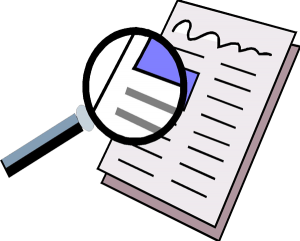 Investigation Process and Scope (cont.)
During the investigation and the grievance process, the district will:
Provide equal opportunity to present witnesses, including fact and expert witnesses, and all evidence, including inculpatory and exculpatory evidence.
Not restrict the parties from discussing the allegations under investigation or gathering and presenting relevant evidence.
Provide the same opportunity for parties to have others, including an advisor of their choice, present during any grievance proceedings and related meetings, though the district may restrict the extent to which advisors may participate as long as the rules apply to both parties.
Provide written notice to parties who are invited or expected to participate of the date, time, location, participants and purpose of all hearings, investigative interviews or other meetings with sufficient time for the parties to prepare to participate.
Obtain written, voluntary consent before accessing records, such as medical records or counseling notes, that a physician, psychiatrist, psychologist or other recognized professional or paraprofessional made or maintained in connection with the provision of treatment to the party. If the party is at least 18 years old or is enrolled in postsecondary education, the party can sign on his or her own behalf.  Otherwise, a parent/guardian must sign on the party's behalf.
Investigation Process and Scope (cont.)
Provide both parties an equal opportunity to inspect and review any evidence obtained as part of the investigation that is directly related to the allegations raised in a formal complaint, so that each party can meaningfully respond to the evidence prior to the conclusion of the investigation.  
This includes evidence upon which the district does not intend to rely in reaching a determination of responsibility and inculpatory or exculpatory evidence, whether obtained from a party or other source.
Send to each party and the party's advisor, if any, the evidence subject to inspection and review prior to completion of the investigative report and within            [recommended: 20] business days of the parties receiving notice of the formal complaint. 
The evidence may be sent in an electronic format or hard copy.  The parties will be given at least ten business days, as required by law, to submit a written response, which the investigator will consider prior to the completion of the report.
Create an investigative report that fairly summarizes relevant evidence and send it in an electronic or hard copy format to each party and their advisors, if any, for their review and written response. 
The investigative report must be sent no later than ten business days prior to the time of determination of responsibility by the decision-maker, as required by law.
Dismissal of the Formal Complaint
If the district determines that the allegations, even if proved, would not constitute sexual harassment under Title IX as defined in this policy, did not occur in the district's education program or activity, or were not committed against a person in the United States, the formal complaint will be dismissed. The dismissal does not mean that a complaint cannot be made under another district policy or that any misbehavior will not be addressed under another policy or the district's code of conduct.
The district may dismiss a formal complaint or any allegations in a formal complaint at any time if:
The complainant notifies the Title IX coordinator in writing that the complainant would like to withdraw the formal complaint or any allegations in the formal complaint;
The respondent is no longer enrolled in or employed by the district; or
Specific circumstances prevent the district from gathering evidence sufficient to reach a determination of responsibility based on the merits of the formal complaint or allegations therein.
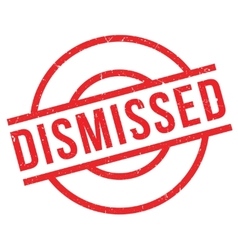 Dismissal of the Formal Complaint (cont.)
If the formal complaint is dismissed, the district will notify the parties simultaneously. A party may appeal the dismissal of a formal complaint by submitting a written notification of appeal to the Title IX coordinator within                [recommended: five] business days of receiving the notice that the complaint was dismissed. If the Title IX coordinator or the investigator dismissed the complaint, the dismissal will be heard by the decision-maker. If the decision-maker dismissed the complaint, the dismissal will be heard by the appellate decision-maker. The appeal is limited to the following bases:
There was a procedural irregularity that affected the outcome.
There is new evidence that was not reasonably available at the time the dismissal was made that could affect the outcome of the matter.
The Title IX coordinator, investigator or decision-maker had a conflict of interest or bias for or against complainants or respondents generally or an individual complainant or respondent that affected the outcome of the matter.
Submission for a Determination of Responsibility and the Related Findings and Conclusions
The Title IX coordinator will designate someone to serve as the decision-maker to determine whether the respondent is responsible for sexual harassment under Title IX. 
The designated person may be a district administrator, an attorney or another appropriate adult.  The person designated cannot have been part of the investigation.
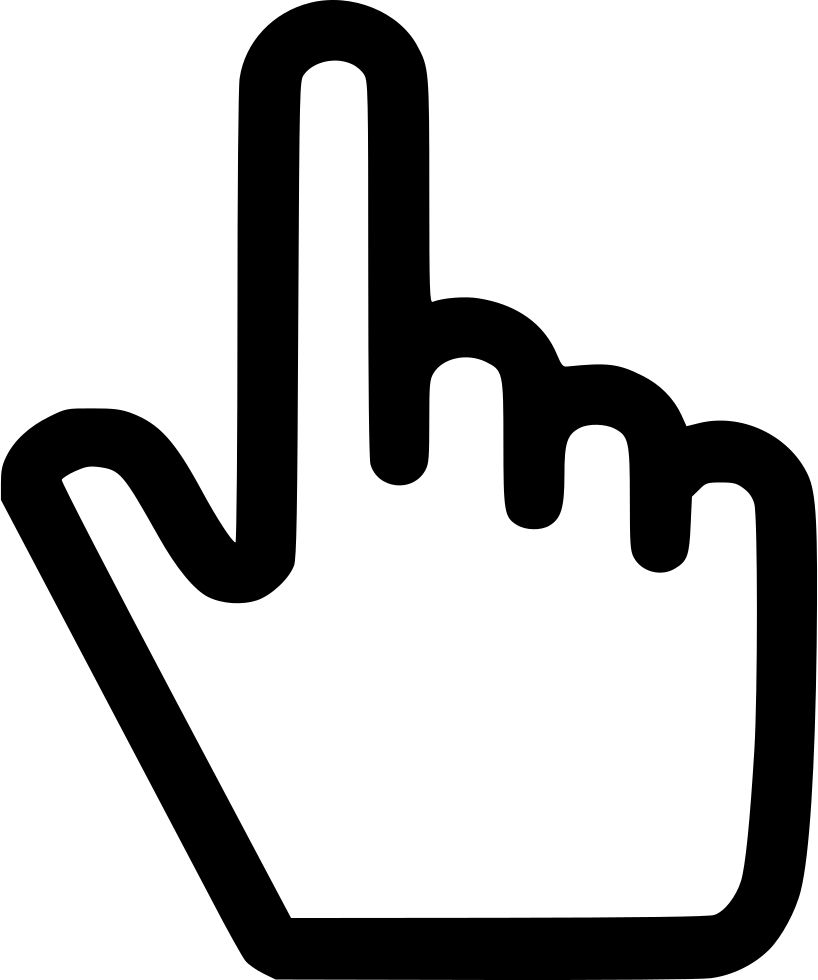 Procedures of the Decision-Maker and Party Questions and Answers
After the parties receive the final investigative report, each party may submit to the decision-maker any written, relevant questions that the party wants asked of any party or witness.  
Each party will receive the answers to the questions and will be allowed time to submit limited follow-up questions. 
The decision-maker:
Will permit questions and evidence about the complainant's sexual predisposition or prior sexual behavior only if such questions and evidence are offered to prove that someone other than the respondent committed the conduct alleged by the complainant or if the questions and evidence concern specific incidents of the complainant's prior sexual behavior with respect to the respondent and are offered to prove consent.
May exclude a question that is not relevant.  The party who submitted the question will receive an explanation as to why the question was judged not relevant.
Initiating an Appeal of a Title IX Decision—Time, Contents and Assignment
Either party may appeal the determination(s) of responsibility, the dismissal of a formal complaint or any allegation in a formal complaint by notifying the Title IX coordinator in writing within             [recommended: five] business days of the parties receiving the written Title IX decision from the decision-maker.
Appeals must be based on one or more of the following:
A procedural irregularity that affected the outcome of the matter.
New evidence that was not reasonably available at the time of the determination and that could affect the outcome of the matter. 
The Title IX coordinator, investigator(s) or decision-maker(s) had a conflict of interest or bias for or against complainants or respondents generally or an individual complainant or respondent that affected the outcome of the matter.
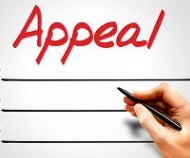 Appeals
If an appeal is filed, the Title IX coordinator will:
Assign the appeal to an appellate decision-maker who is not the same person as the initial decision-maker, the investigator or the Title IX coordinator.
Notify other parties in writing.
Implement the appeals process equally to all parties.
Give all parties the opportunity to submit a written statement in support of or challenging the outcome within            [recommended: five] business days of receiving the notice of appeal.
Written statements and other written documents pertaining to the appeal will be shared with all parties.
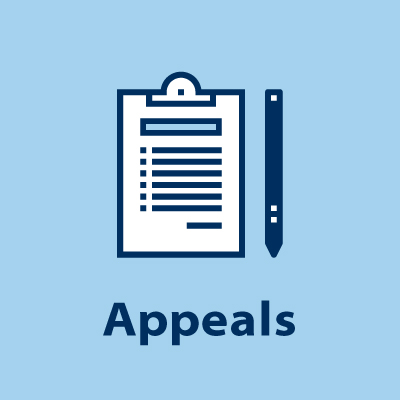 Appeals
The appellate decision-maker will review the findings of the initial decision-maker and review the written statements filed by the parties supporting or opposing the appeal.   
Within _ 	 [recommended: ten] business days of the close of the period for parties to file their written statements supporting or opposing the appeal, the appellate decision-maker will issue a written decision describing the result of the appeal and the rationale for the result to all parties simultaneously. 
The appellate decision-maker may refer an appealed issue back to a prior point in the grievance process for correction.
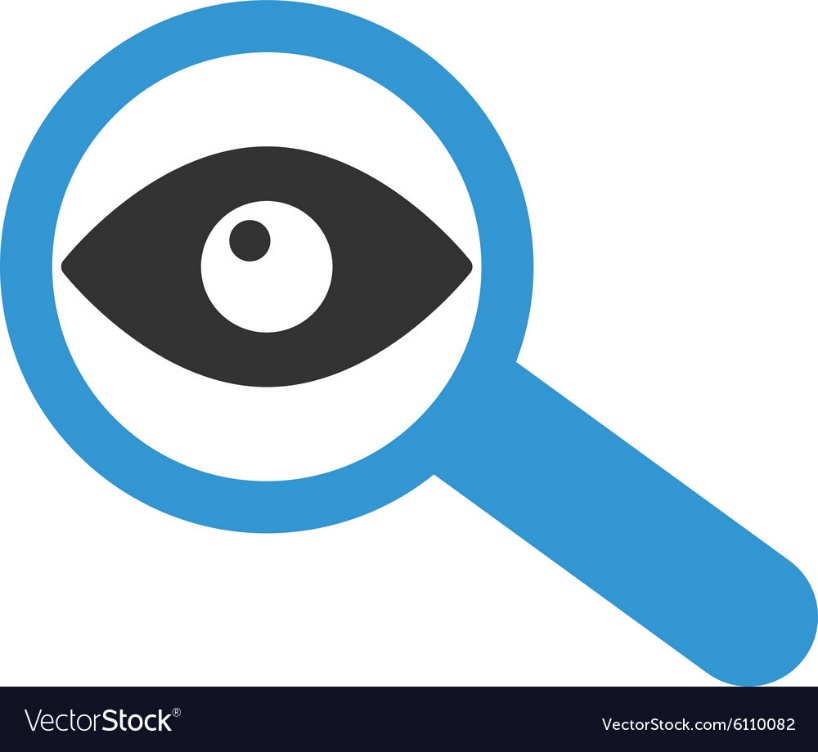 Process for Informal Resolution of Formal Complaints
After a formal complaint has been filed and at any time prior to reaching a determination of responsibility, the district may facilitate an informal resolution process, such as mediation, that does not involve a full investigation and adjudication. If a party requests the use of an informal resolution process, the district will provide the parties a written notice that:
Discloses the allegations and the requirements of the informal resolution process, including the circumstances under which it precludes the parties from resuming a formal complaint arising from the same allegations; 
Discloses that at any time prior to agreeing to a resolution, any party has the right to withdraw from the informal resolution process and resume the grievance process with respect to the formal complaint; 
Discloses any consequences resulting from participating in the informal resolution process, including  the  records  that,  with  voluntary written  consent  from  the  parties,  will  be maintained or could be shared; and 
Obtains the parties' voluntary, written consent to the informal resolution process.
Process for Informal Resolution of Formal Complaints
The informal resolution process may not be used to resolve allegations that an employee sexually harassed a student.
If  the  informal  resolution  process  does  not  resolve  the  formal  complaint  within   	 [recommended: 30] business days after both parties consented to use the process, the Title IX coordinator will resume the grievance process unless both parties again consent to continue using the informal resolution process.
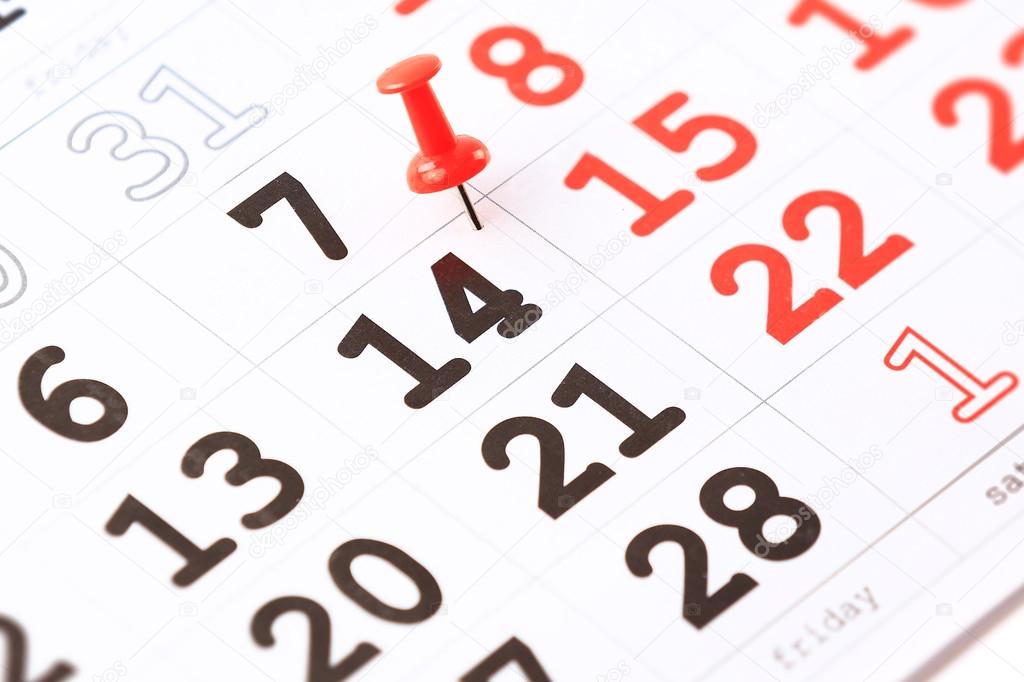 Training for Title IX Coordinators, Investigators, Decision-Makers
These individuals must receive training on:
Definition of sexual harassment (previously covered)
The scope of the District’s education program or activity
How to conduct an investigation and grievance process (previously covered)
How to serve impartially (avoiding prejudgment of the facts, conflicts of interest, bias)
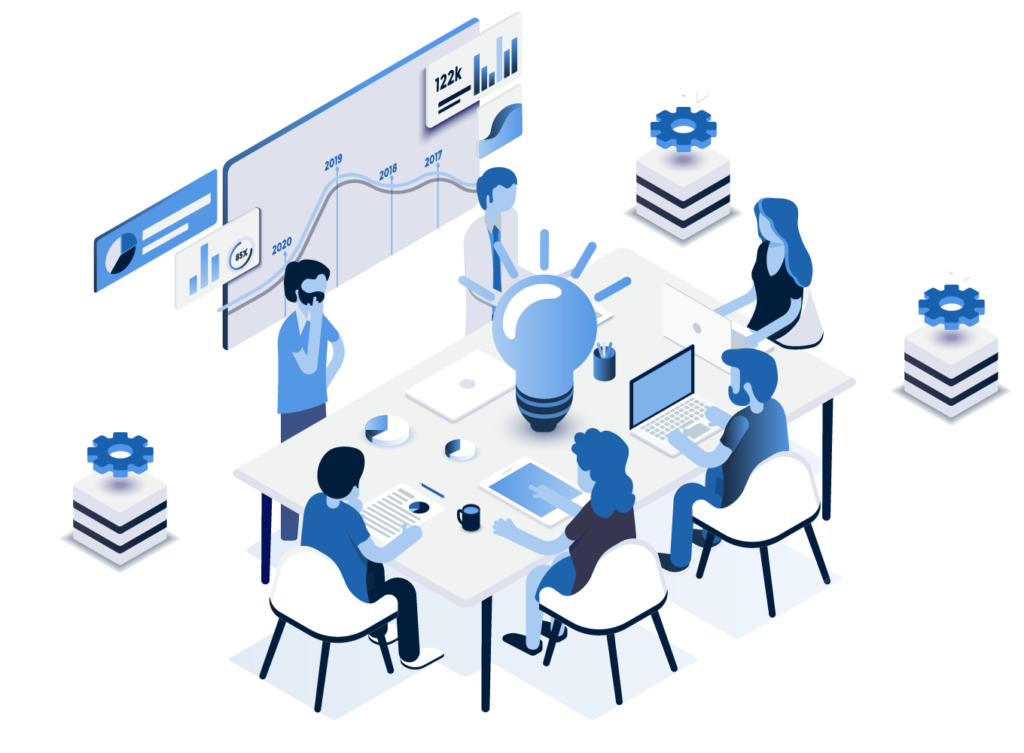 Training for Investigators
Investigators must receive additional training on issues of relevance to create an investigative report that fairly summarizes relevant evidence.
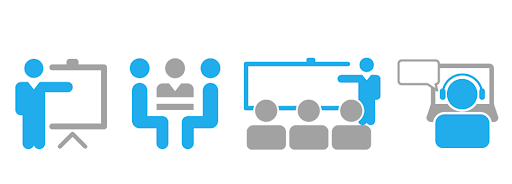 Training for Decision-Makers
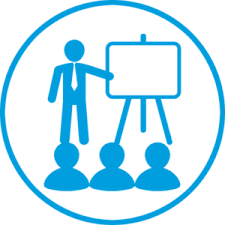 Decision-Makers must receive additional training on issues of relevance of questions and evidence, including sexual predisposition and prior behavior not relevant
Scope of the District’s Program or Activity
“Education program or activity” includes locations, events, or circumstances over which the District exercised substantial control over both the Respondent and the context in which the sexual harassment occurs. 
Title IX obligations extend to sexual harassment incidents that occur off campus if either of these conditions are met: 
If the offcampus incident occurs as part of the recipient’s ‘‘operations’’ pursuant to 20 U.S.C. 1687 and 34 CFR 106.2(h), which is all of the operations of a local education agency, or 
If the recipient exercised substantial control over the respondent and the context of alleged sexual harassment that occurred off campus pursuant to § 106.44(a)
Considered whether sexual harassment occurred in a district’s education program or activity by examining factors such as whether the recipient funded, promoted, or sponsored the event or circumstance where the alleged harassment occurred.
How to Serve Impartially – Avoiding Prejudgment of the Facts
Prejudgment generally is to judge before a full and sufficient investigation. 
Do not make assumptions or judgments about the parties.
Hear all of the facts from the parties and witnesses.
Findings of facts and decisions are to made on the basis of individualized facts and not on stereotypical notions of what ‘‘men’’ or ‘‘women’’ do or do not do.
Do not make assumptions about situations of sexual assault.
Complainant cried so she’s telling the truth.
Complainant was drinking so she can’t remember. 
Men are aggressive and likely to sexually assault.
Men cannot be sexually assaulted.
Women have regrets and lie about sexual assault. 
Respondent has been sexually active with Complainant before so he couldn’t have sexually assaulted Complainant.
Keep an open mind and seek additional information if you jump to conclusions.
Communicate facts in the investigation report, not conclusions.
How to Serve Impartially - Avoiding Bias
Bias generally is an inclination of temperament or outlook. Bias is based on stereotypes and not facts.
Facts, credibility determinations, and decisions cannot be based on an individual’s sex, race, ethnicity, sexual orientation, gender identity, disability or immigration status, financial ability, or other characteristic.
Implicit bias are attitudes or stereotypes that affect our understanding, actions, and decisions in an unconscious manner.
Everyone has them even if they don’t align with declared beliefs.
Question your thinking throughout this process. Most evidence will be circumstantial rather than direct.
Be aware how comments you’ve made can be used to claim prejudgment and bias.
“My daughter would not go out of the house looking like that. Females who dress like that are just asking for it.”
How to Serve Impartially – Avoiding Conflict of Interest
Conflict of interest generally is a real or seeming incompatibility between one’s private interests and one’s public or fiduciary duties and the private interests compromise one’s judgment and decisions.
Can arise from family relationships, friendships, colleague relationships, romantic relationships, financial investments, etc.
Keep this in mind when assigning individuals to the roles of investigator, decision-maker, appeal decision-maker, especially in smaller districts.
Also be aware of perceived or potential conflicts of interest, and determine if the process should proceed with them in a particular role. 
Bottom line - must be able to serve impartially.
Training for Investigators and Decision-Makers - Relevance
Relevance is generally having a logical connection and tending to prove or disprove a matter in issue and tending to persuade people of the probability or possibility of some alleged fact.
Is the fact or information likely to prove/disprove the allegations? 
If it is likely to prove/disprove, even indirectly, it is relevant. 
If it is not likely to do so, it is irrelevant. 
Investigators are to only include relevant evidence in their investigative reports.
As previously covered, questions and evidence about the complainant’s sexual predisposition or prior sexual behavior are not relevant unless such questions are offered:
To prove that someone other than respondent committed the conduct alleged by the complainant; or
If the questions and evidence concern specific incidents of the complainant’s prior sexual behavior with respect to the respondent are offered to prove consent.
Record Retention
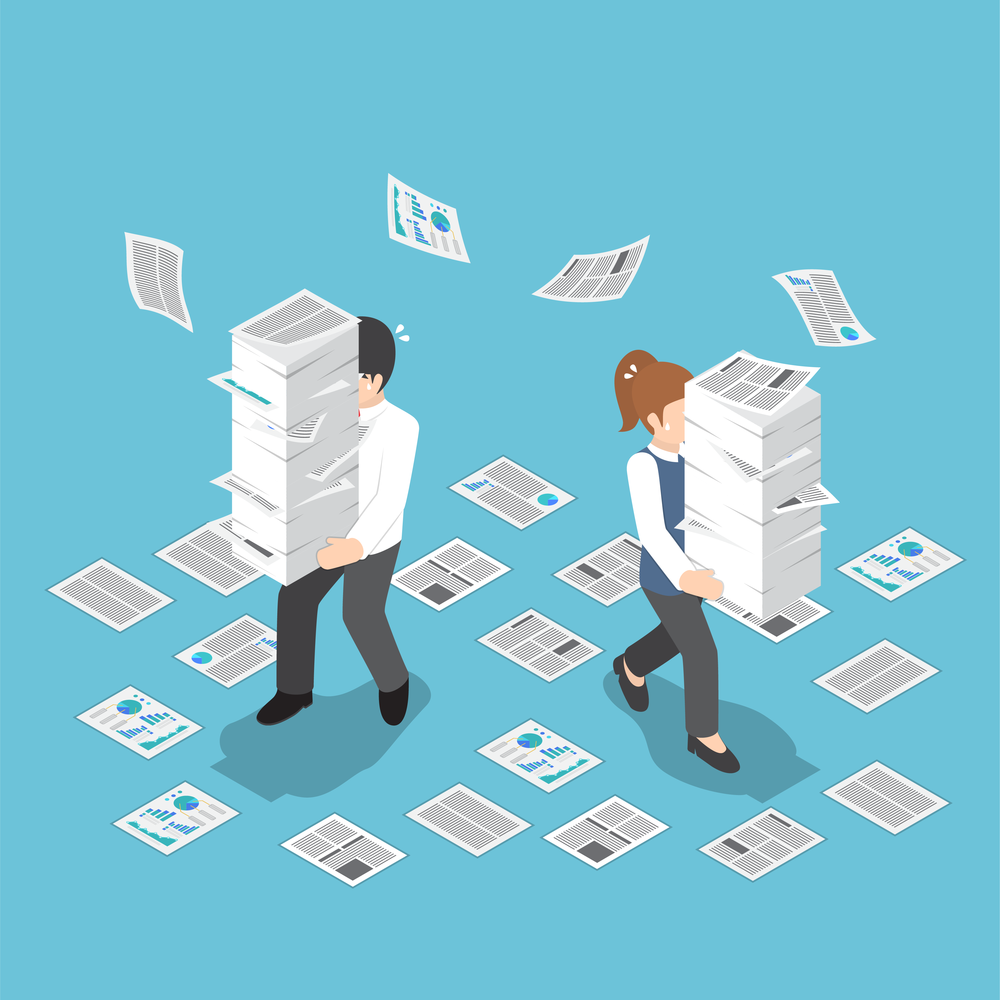 All records regarding the investigation and determinations regarding responsibility must be maintained for at least 7 years for purposes of Title IX.
This could be longer depending on requirements under a retention schedule or as required by FERPA.
Make training material available on District website as required by law.
New Title IX Requirements and 
Policy ACA
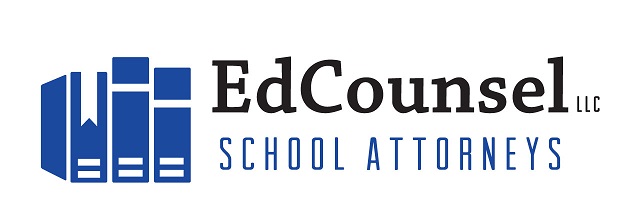